Секреты японского долголетия
Здоровьесберегающие педагогические технологии
Япония -  страна долгожителей. Пожилые люди здесь сохраняют социальную активность, трезвость ума и не расстаются с умением радоваться жизни
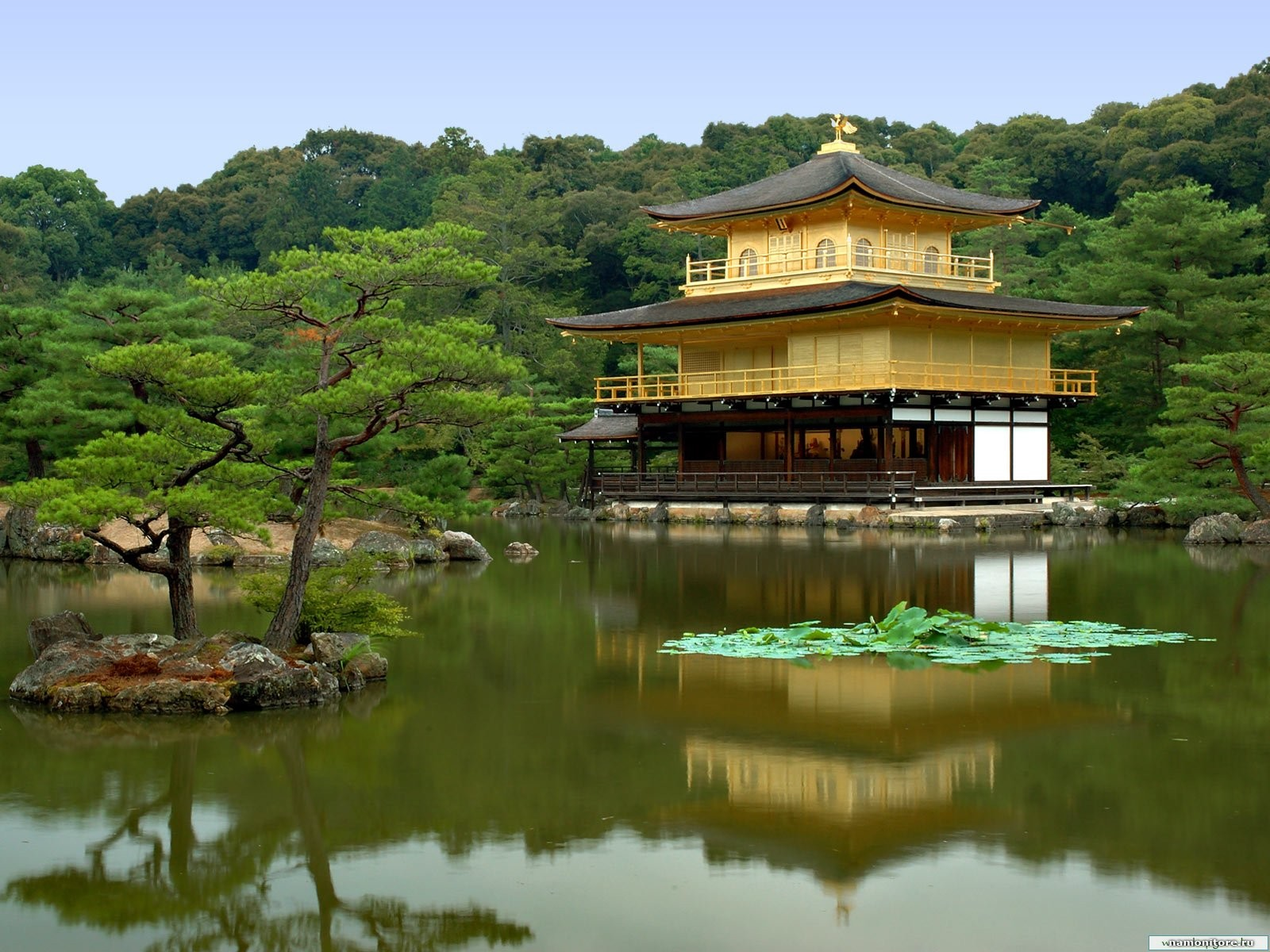 Решите уравнения и вы узнаете
продолжительность жизни японских женщин:
     – 10х + (4х + 114) =  – 3(х + 48)


количество жителей страны, перешагнувших 100-летний рубеж:
          2х – 3(х + 6284) = 3х – (2х + 53700)
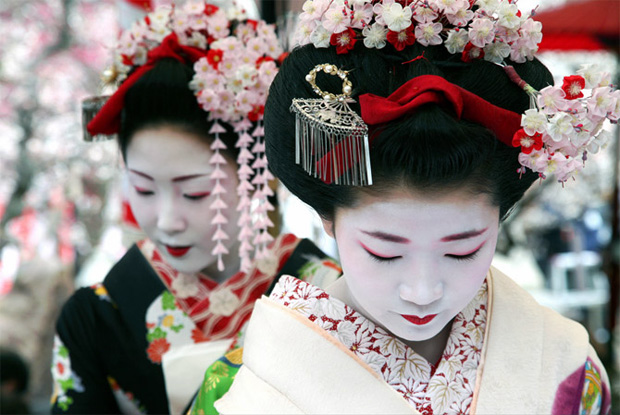 Рациональное и сбалансированное питание
Умеренная физическая активность
Хорошие отношения в семье
Цель в жизни
Причины долголетия:(по мнению японцев)
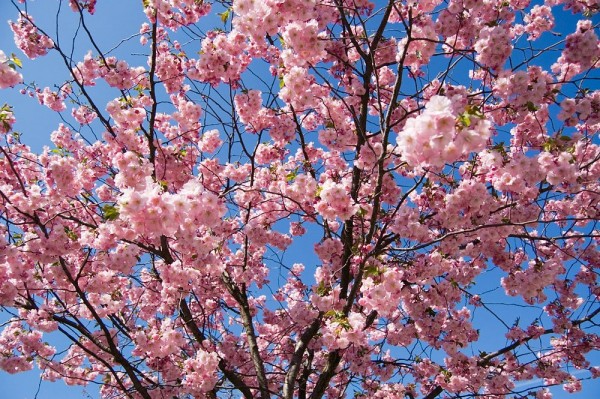 выходят из-за стола чуть-чуть голодными: желудок должен быть заполнен лишь на 80 %
питаются в основном растительной нежирной пищей, зеленью, зерновыми, кисломолочными продуктами, предпочитают рис, морепродукты и овощи в любом виде
не курят и не имеют других вредных привычек
 ведут активный образ жизни или заняты 
      ручным сельскохозяйственным трудом
делают зарядку
больше спят
радуются жизни
не кутаются, а иногда специально и мёрзнут
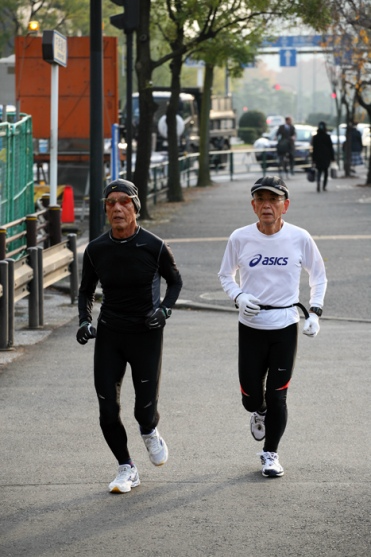 Привычки долгожителей:
сколько граммов рыбы съедает каждый день японец:
Одно число на 50 больше другого. Если из него 
вычесть 28, а к другому прибавить 42, то первое
число станет на 20 меньше второго. Найдите 
первое  число.
сколько раз в день в среднем жители Японии едят фрукты и овощи:
Одно число в 3 раза больше другого. Если к нему прибавить 42, то оно станет в 9 раз 
больше второго числа. Найдите второе число.
Решите задачи и вы узнаете
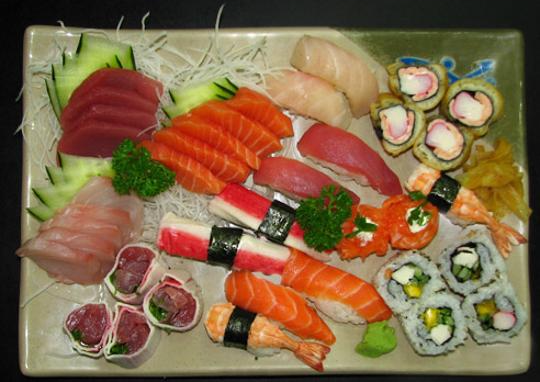 Стремитесь к долгой и счастливой жизни!